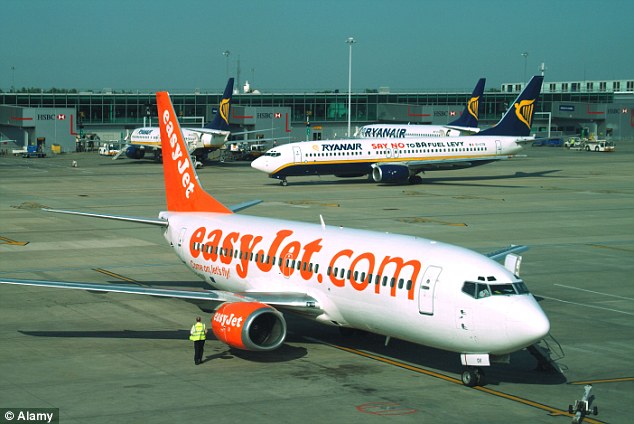 Олександр Ланецький
Friendly Avia Support
Як заробляють європейські лоукости і коли вони прийдуть в Україну
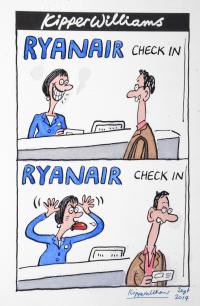 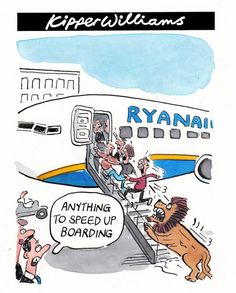 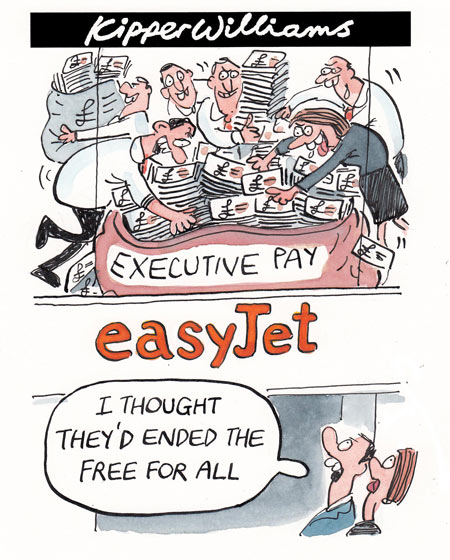 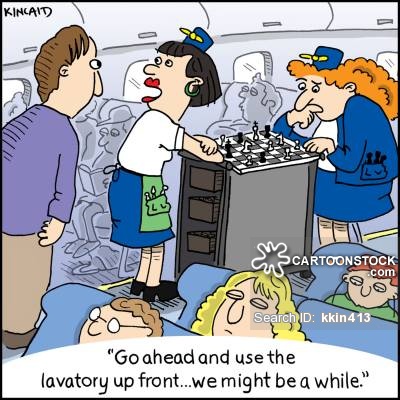 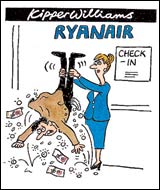 Лоукосты в Европе по итогам 2015 г
Лидеры европейского рынка за 2015 г.
Бельгия в сравнении с Украиной
Бельгия в сравнении с Украиной
Население Бельгии в 4 раза меньше, чем в Украине
Плотность населения Бельгии в 4,5 раза выше чем в Украине
Совокупный объем розничной торговли в Бельгии в 2013 году 3,5 раза больше, чем в Украине
Совокупный выторг розничной торговли с кв км общей площади выше в Бельгии в 16,4 раз больше
Совокупный авиационный пассажиропоток в 2014 году в Бельгии в 2,6 раза больше, чем в Украине
Ryanair—мечты сбываются
EasyJet  лоукост для состоятельных
WizzAir—восточная альтернатива
Transavia—контр-атака klm/Air France
Vueling—повезет Вас на курорт
Eurowings сюрприз от Lufthansa
Секрет Lowcosta
Бесплатное владение воздушным парком
Минимальные расходы на ТО
Дотации от местных властей и аэропортов
Максимальный налет на ВС
Собственная дистрибюция

Минимальные расходы на топливо
Максимальная монитаризация всех услуг (все платно)
Минимилизация всех прочих расходов
Секрет Lowcosta
Бесплатное владение воздушным парком
Минимальные расходы на ТО
Дотации от местных властей и аэропортов
Максимальный налет на ВС
Собственная дистрибюция

Минимальные расходы на топливо
Максимальная монитаризация всех услуг (все платно)
Минимилизация всех прочих расходов
Традиционные  ак vr lowcost
Они не вернулись в небо...
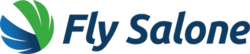 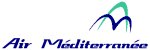 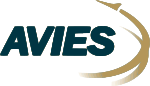 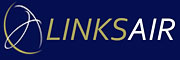 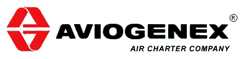 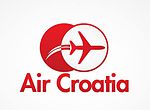 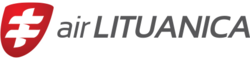 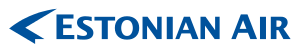 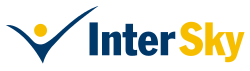 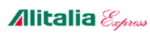 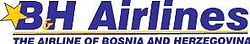 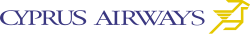 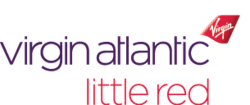 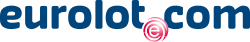 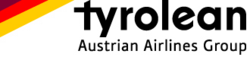 Кто будет летать в небе украины завтра?
Источники
www.anna.aero
Aviation bussines
Airlines bussines